Introduction :• Surface tension is the elastic tendency of a fluid surfacewhich makes it acquire the least surface area possible.Surface tension allows insects (e.g. water striders), usuallydenser than water, to float and stride on a water surface.• At liquid–air interfaces, surface tension results from thegreater attraction of liquid molecules to each other (dueto cohesion) than to the molecules in the air (dueto adhesion)
Surface tension has the dimension of force per unit length,or of energy per unit area. The two are equivalent, butwhen referring to energy per unit of area, it is common touse the term surface energy, which is a more general termin the sense that it applies also to solids.• In materials science, surface tension is used foreither surface stress or surface free energy.
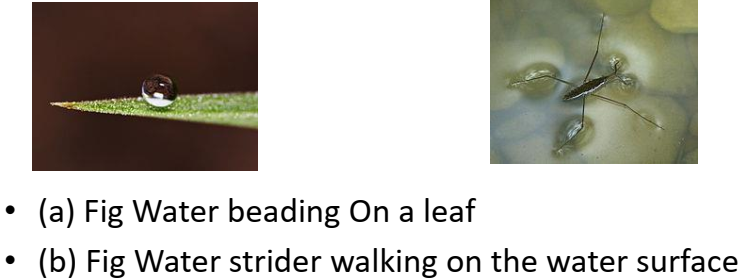 • Surface Tension:• Free surface of a liquid has tendency to contract insurface area is called surface tension.• SI unit of Surface tension: N/m. or (J/m²).• Its Dimension is [M⁰L¹T ²̄ ].• Angle of Contact : The angle measured from the side ofthe liquid, between the tangent to the solid surfaceinside the liquid and tangent to the free liquid surfaceat the point of contact between solid and liquidsurfaces
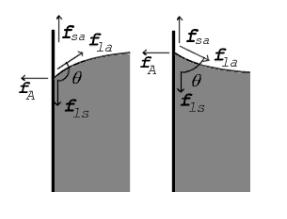 Capillary Rise Method:
• Total upward force = R cos θ circumference of the tube• (i.e) F = 2πr R cos θ or F = 2πr T cos θ This upward forceis responsible for the capillary rise. As the watercolumn is in equilibrium, this force acting upwards isequal to weight of the water column actingdownwards.• F = w.• T = hgrρ/2cosӨ• h = 2TCosӨ/ρgr
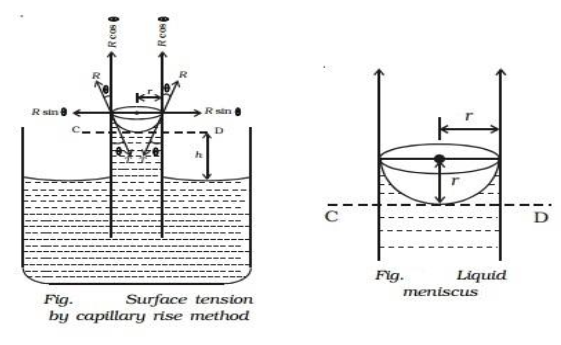 • The radius of the capillary tube is determined using thetravelling microscope. If ρ is the density of water thenthe surface tension of water is given by• T = hrρg /2cosӨ , Ө = 0◦ , cos 0 = 1.• T = hrρg /2• where g is the acceleration due to gravity.
• The radius of the capillary tube is determined using thetravelling microscope. If ρ is the density of water thenthe surface tension of water is given by• T = hrρg /2cosӨ , Ө = 0◦ , cos 0 = 1.• T = hrρg /2• where g is the acceleration due to gravity.
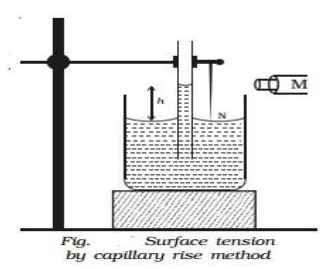 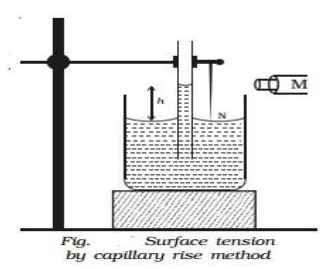 • Application of surface tension:• Surface tension of soap solution is less, it canspread over large areas and wash clothes moreeffectively, since the dirt particles stick to the soapmolecules.• In soldering, addition of flux reduces the surfacetension of molten tin. Hence, it spreads.• Antiseptics like dettol have low surface tension, sothat they spread faster.• Surface tension prevents water from passingthrough the pores of an umbrella.• A duck is able to float on water as its featherssecrete oil that lowers the surface tension of water.